МЫ ПРЕДЛАГАЕМ
СОЦИАЛЬНО-ЗНАЧИМОЕ СОТРУДНИЧЕСТВО
УПРАВЛЕНИЕ ОБРАЗОВАНИЯ,
 ГРОДНЕНСКОГО РАЙОННОГО ИСПОЛНИТЕЛЬНОГО КОМИТЕТА
ПЛАТНЫЕ УСЛУГИ
Поздравления с Днём рождения
Театрализованные представления
Поздравления на дому с Новым годом
Плавание
У «Гродненская детско-юношеская спортивная школа «Обухово»
Борченко Юрий Николаевич
т. 47-38-07
ГОСУДАРСТВЕННОЕ УЧРЕЖДЕНИЕ ОБРАЗОВАНИЯ 
«ДЕТСКИЙ САД АГРОГОРОДКА ОБУХОВО»
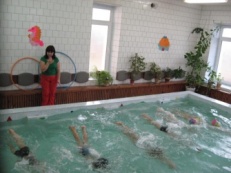 ГУО «Обуховская детская школа искусств» 
Подполухо Дарья Павловна
т. 47-29-54
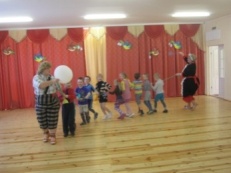 Обуховский ЦКиД
Янученя Ольга Касьяновна 
т. 47-39-19
ОБЪЕДИНЕНИЯ ПО ИНТЕРЕСАМ
Информатика без розетки
Хореография
Пластилинография
Экология
Театр
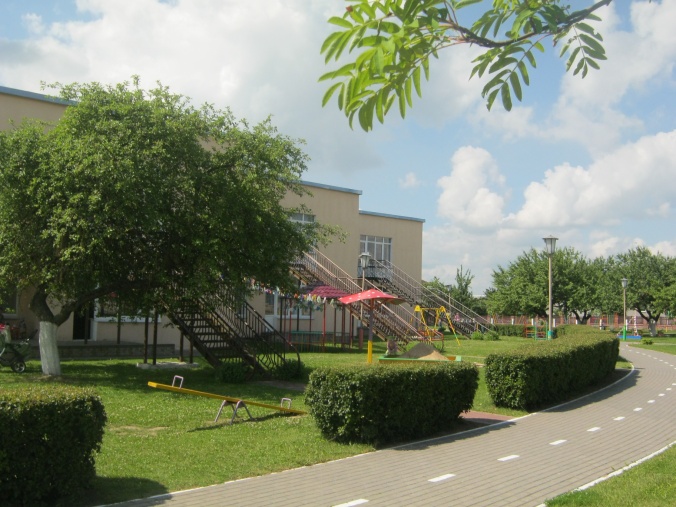 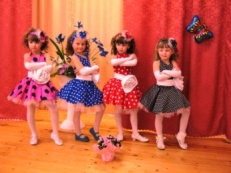 Гродненский РОВД
Фомченков Дмитрий Георгиевич
т. 79-77-00
Детский сад агрогородка Обухово
ИНЫЕ ФОРМЫ     ДОШКОЛЬНОГО ОБРАЗОВАНИЯ
СПК  имени И.П.Сенько
Шумель Валерий Викторович 
т. 47-28-01
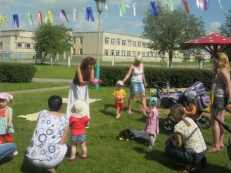 «Прогулочная группа»
Гродненский РОЧС
Сафиуллин Александр Анатольевич
 т. 522-087
ПРИГЛАШАЕМ К СОТРУДНИЧЕСТВУ!
Заведующий: Семенович Надежда Леонидовна,                  
                         т. (80152) 610-475
Заместитель заведующего:
Волкова Елена Анатольевна, т. (80152) 610-472
НАШ АДРЕС:
Гродненская область, Гродненский район  
агр. Обухово, ул. 40 лет Победы, д.16
т. (80152) 610-475
Сайт: https://obuhovo-sad.grodruo.by/
Электронная почта: obuhovo.sad@grodno-region.by
Спонсорский счёт:
BY75AKBB36325140040554000000  в филиале №400 Гродненского областного управления ОАО «АСБ «Беларусбанк», код БИК AKBBBY2X
ГУО «Обуховская средняя школа имени И.П.Сенько»
Тарасевич Марина Владимировна
т. 47-39-00
Обуховский сельский исполнительный комитет
Довгун Сергей Иванович
 т. 47-38-80
«Дети – это люди, данные нам на время, и от нас зависит их вера в себя и любовь к миру».
М.Монтессори
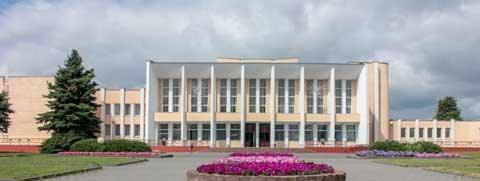 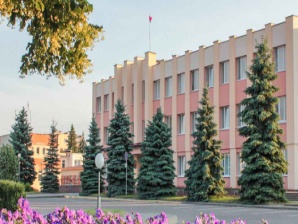 ИСТОРИЧЕСКАЯ СПРАВКА
КАДРОВЫЙ ПОТЕНЦИАЛ
ФОРМЫ РАБОТЫ С РОДИТЕЛЯМИ
1975 г.  – открытие детского сада 
                 «Солнышко» колхоза «Путь к 
                 коммунизму»
2009 г. – передача ГУО «Детский ясли-сад 
                агрогородка Обухово» на баланс    
                отдела образования Гродненского         
                райисполкома
2011 г. – реорганизация учреждения в ГУО 
               «Ясли-сад агрогородка Обухово»
2022 г. - реорганизация учреждения в ГУО                                                       «Детский сад агрогородка Обухово»
В учреждении работает 18 педагогов:
12 воспитателей
2учителя-дефектолога
 музыкальный руководитель
 руководитель физического воспитания

61%     - с высшим образованием
45%     - с первой и высшей квалификационной     
               категориями 
22%     - молодые специалисты
                    
ГЕОГРАФИЧЕСКОЕ ПОЛОЖЕНИЕ
 Детский сад располагается в 18 км к юго-востоку от г. Гродно, в 3 км от аэропорта Обухово, на территории Обуховского сельского совета и СПК имени И.П.Сенько
 (председатель Шумель Валерий Викторович)
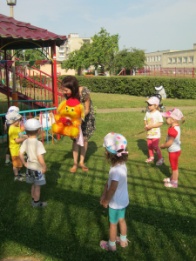 Дни открытых дверей
Родительские собрания
Консультации-практикумы
Спортивные мероприятия
Посещение семей на дому
Праздники
Развлечения
Утренники
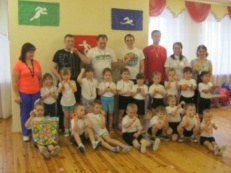 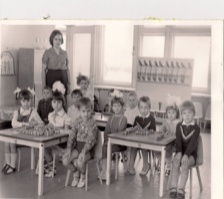 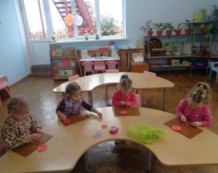 НАШИ РЕЗУЛЬТАТЫ
98% - охват детей с 3 лет до 6 лет 
100% - охват пятилеток 
100% - охват в объединениях по интересам
95% - охват детей с 1 года до 6 лет 
71% - эффективность работы ПКПП
МАТЕРИАЛЬНО-ТЕХНИЧЕСКАЯ  БАЗА
ОБРАЗОВАТЕЛЬНОЕ ПРОСТРАНСТВО
Мощность - 230 мест
Здание детского сада двухэтажное, площадью 2602 м2
10 групповых помещений
10 игровых площадок
пищеблок
музыкально-спортивный зал площадью 156,16 м2
тренажёрный зал площадью 55,1 м2
бассейн площадью 194,2 м2
этнографическая комната
кабинет учителя-дефектолога
кабинет педагога-психолога
информационно-методический кабинет
Площадь территории 1,18 га
СОЦИАЛЬНЫЙ ПАСПОРТ УЧРЕЖДЕНИЯ
Режим работы:         7.45 – 18.15 (10,5 часов)
санаторная группа: 7.30 –  19.30 (12 часов)
107 воспитанников, 9 групп
язык обучения и воспитания – белорусский, 
     русский
1 санаторная группа (14 воспитанников)
1 специальная группа (9 воспитанников)
1 первый класс (27 учащихся)
100%- охват образовательными услугами
95% -  обеспеченность учебными изданиями 
93% -  обеспеченность средствами  
            воспитания и обучения 
20% - иные формы образования
Всего семей 107:
полные – 74 семьи
неполные – 10 семей
многодетные – 23 семьи
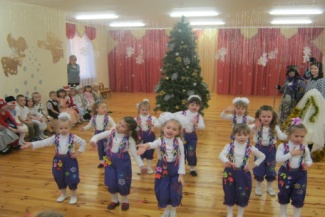 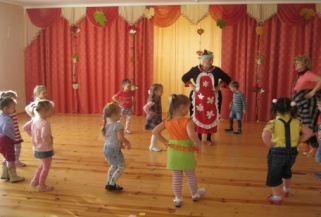 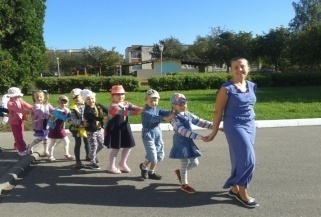 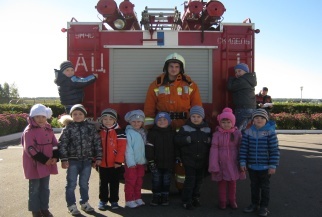 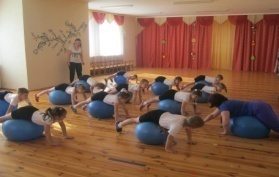 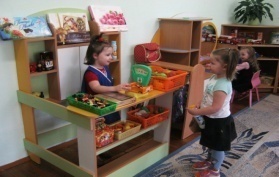